PD2 – návaznosti a reflexe
Eduard Hofmann
Obecný princip návaznosti
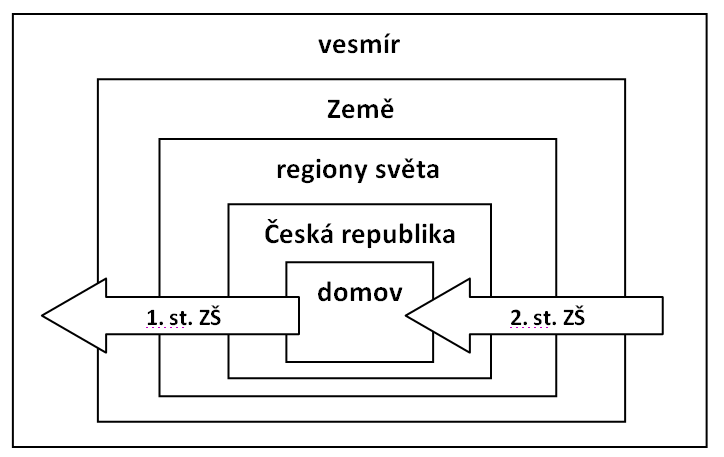 Jak vypadá praxe ?
Pozorně prohlédněte zápis a dělejte si poznámky
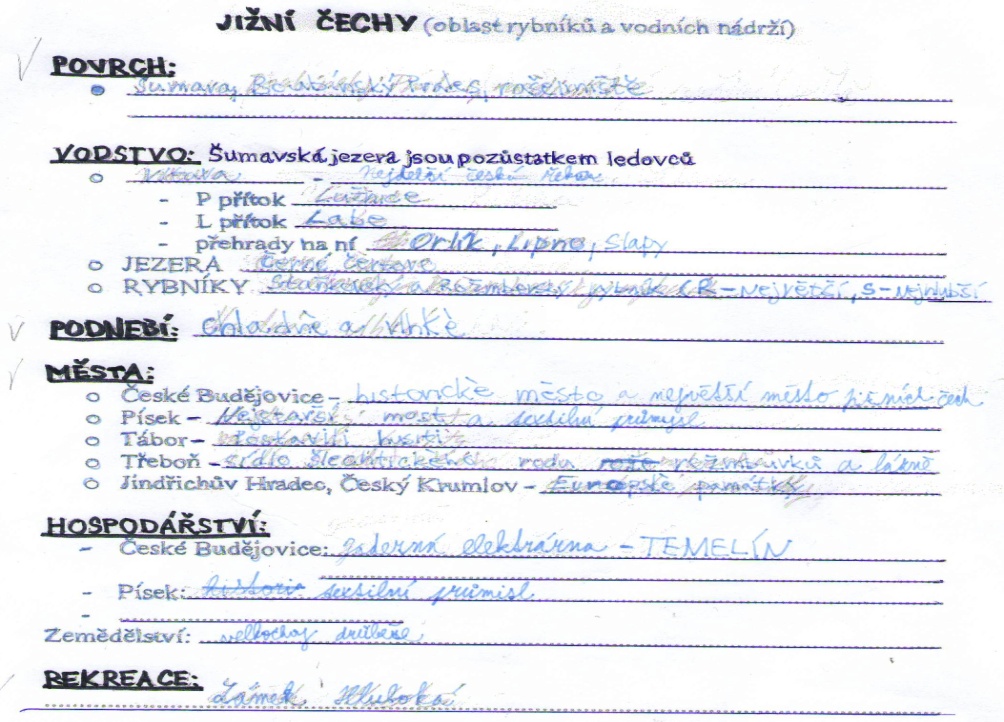 Sešit z vyučovacího předmětu vlastivěda pochází od žáka 5. ročníku základní školy. Zápis spadá do tematického celku učiva Regiony ČR. Sešit měl podobu rozkládacího kroužkového bloku, struktura zápisů byla vždy předem připravena vyučujícím, žáci si ve výuce do volných řádků doplňovali zápisy. Žák si utváří základní představu o pojmové struktuře oboru geografie. Znalost významu těchto pojmů vytváří prostor pro kognitivně a pojmově náročnější práci na 2. stupni ZŠ. Pozn. Dle autorky zápisu v dané vyučovací hodině žáci společně pracovali s předem připravenými  pracovními listy, do nichž doplňovali chybějící textové pasáže, které jim učitelka diktovala.
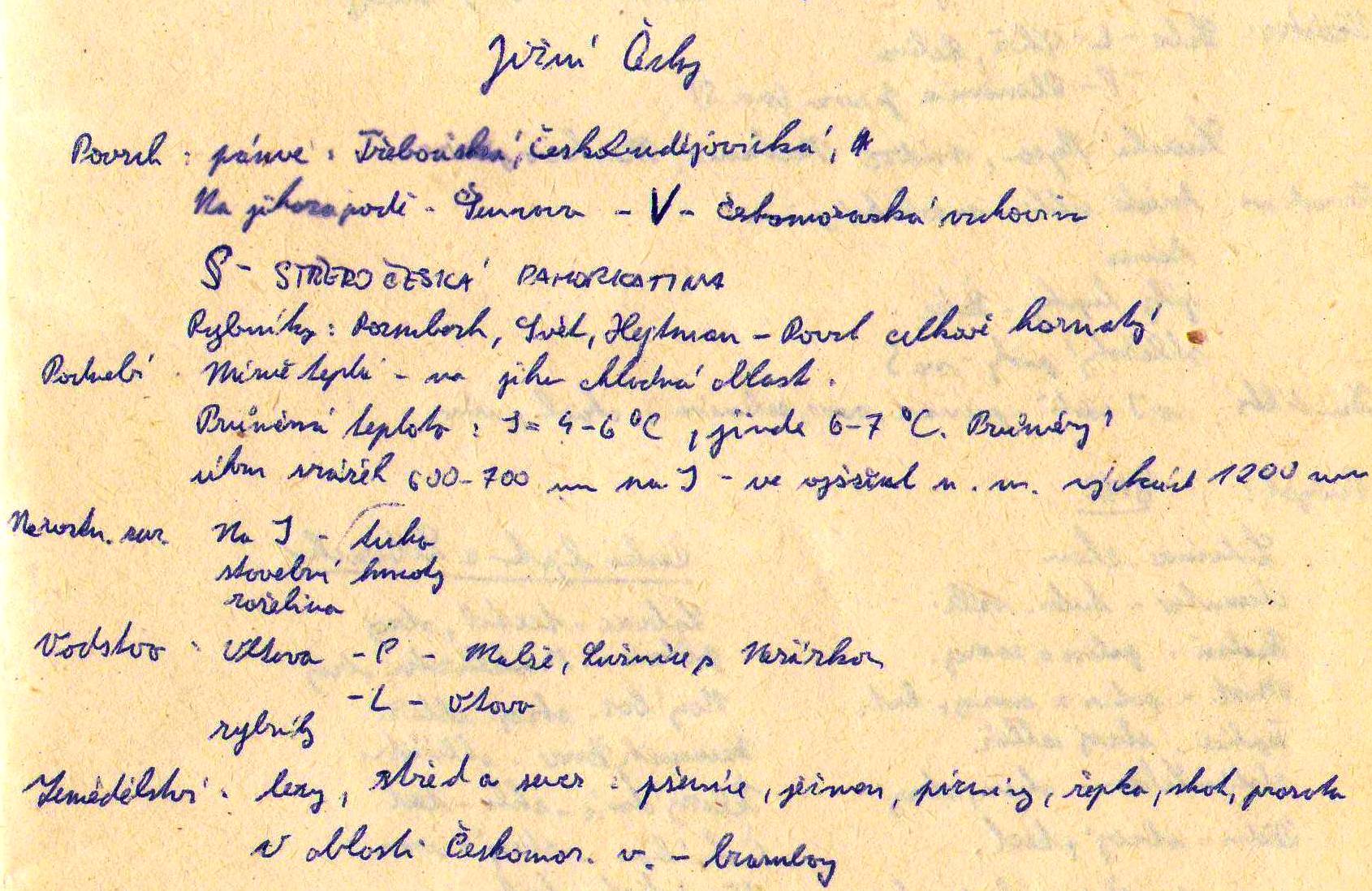 Zápis v sešitu z vyučovacího předmětu zeměpis pochází od žáka 8. ročníku ZŠ. Zápis spadá do tematického celku učiva Regiony ČR. Oproti zápisu žáka z 1. stupně je zde možné identifikovat větší důraz na množství faktografických znalostí žáků. Je ovšem otázkou, nakolik je znalost faktografických údajů uvedených v zápisech žáků vyžadována při hodnocení žáků. Množství faktografie do jisté míry závisí na schopnosti žáka zachytit v sešitu co nejvíce informací obsažených v mapě.
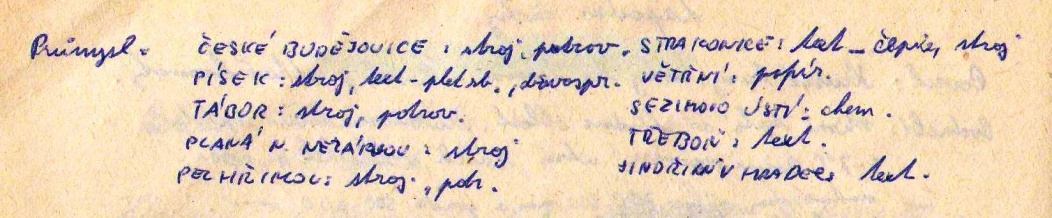 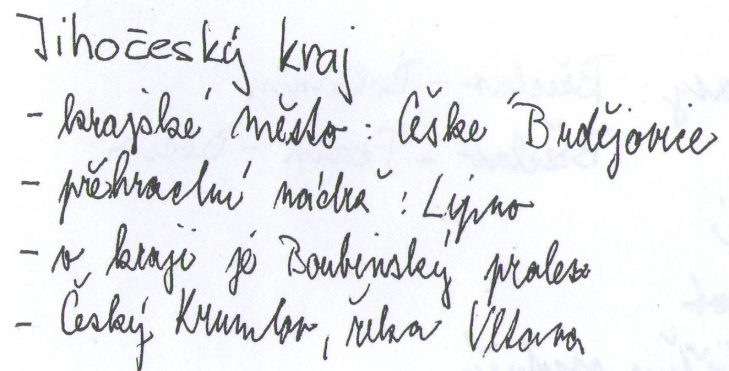 Zápis v sešitu z vyučovacího zeměpis pochází od žáka 9. ročníku ZŠ. Zápis spadá do tematického celku učiva Regiony ČR. Oproti výše uvedeným zápisům zcela chybí faktografické informace hospodářského charakteru (zemědělství, průmysl). 
Pozn. Dle autorky zápisu v dané vyučovací hodině dva žáci ostatním žákům prezentovali s pomocí interaktivní tabule turisticky atraktivní místa Jihočeského kraje – jedná se o výsledek jejich samostatné práce, ostatní žáci měli hodnotit jejich projev a samostatně si vyhotovit zápis do sešitu.
Co s tím?  Očekávané výstupy?
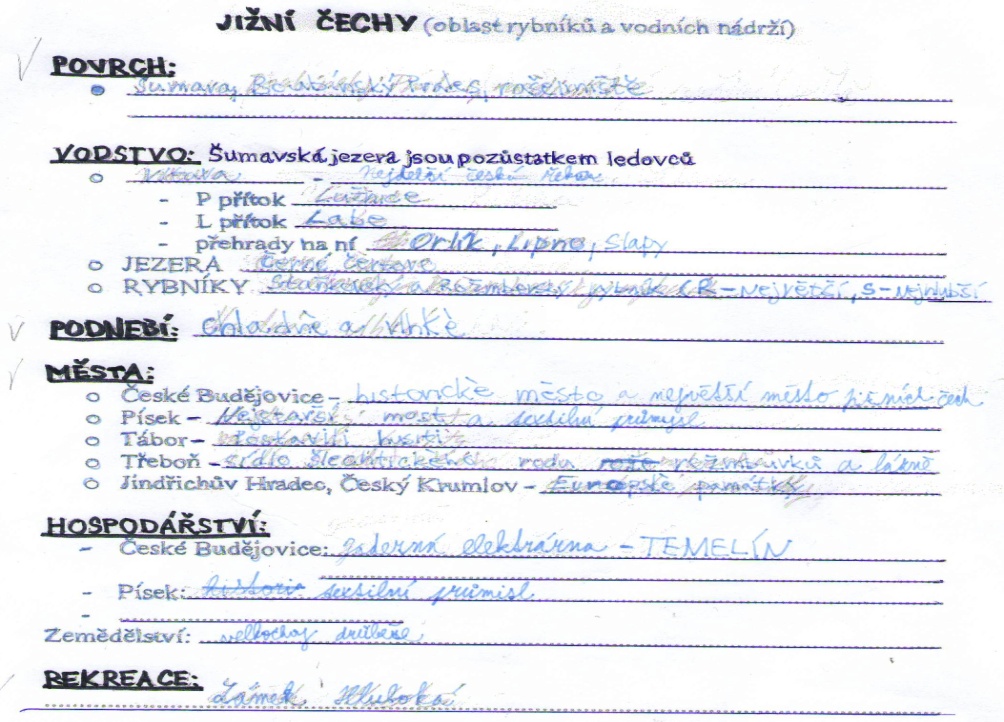 Očekávaný výstup pro 1. stupeń ZŠ, který se týká daného tématu

Žák
- vyhledá typické regionální zvláštnosti přírody, osídlení, hospodářství a kultury, jednoduchým způsobem posoudí jejich význam z hlediska přírodního, historického, politického, správního a vlastnického
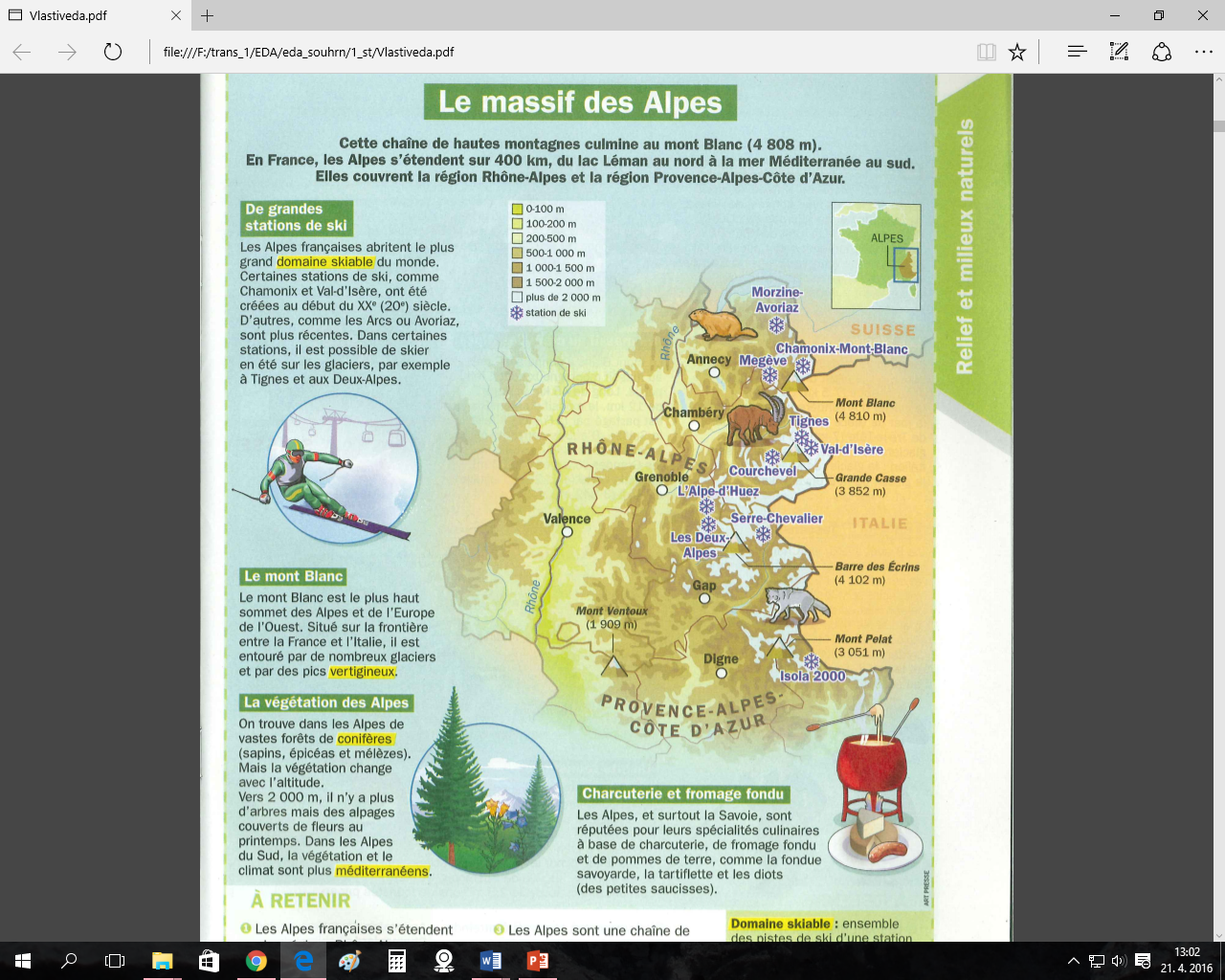 Žák
- vyhledá typické regionální zvláštnosti přírody, osídlení, hospodářství a kultury, jednoduchým způsobem posoudí jejich význam z hlediska přírodního, historického, politického, správního a vlastnického
Jižní Čechy podruhé
Pomůžeme si očekávaným výstupem
Žák
- vyhledá typické regionální zvláštnosti přírody, osídlení, hospodářství a kultury, jednoduchým způsobem posoudí jejich význam z hlediska přírodního, historického, politického, správního a vlastnického
Můžeme začít brainstormingem, který učitel může postupně usměrnit do následujících oblastí: 
Poloha na hranicích, charakter povrchu, vodohospodářství, energetika, stavební průmysl, cestovní ruch – příroda – národní parky, kultura – lidová architektura, významná centra.
Prekoncepty – označ Jihočeský kraj a napiš, co vše o něm víš
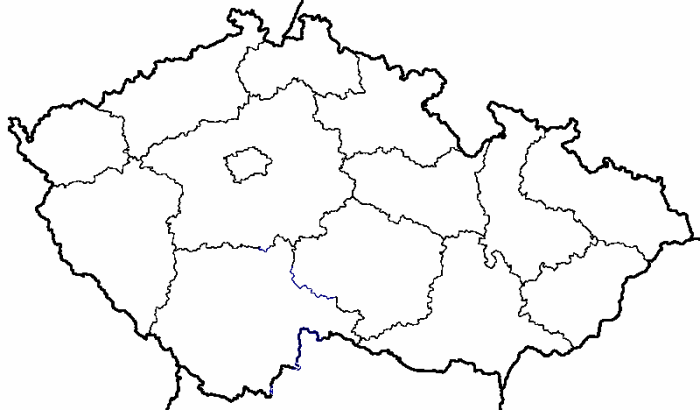 Poloha – pracuj s mapou a doplň název JČ kraje a států, se kterými sousedí
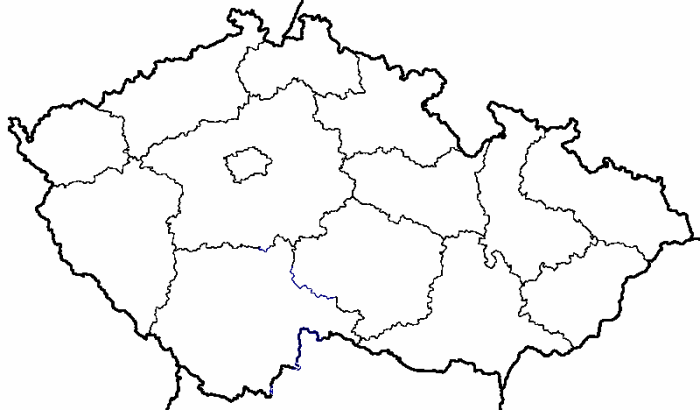 Dá se s tímto pracovat dál
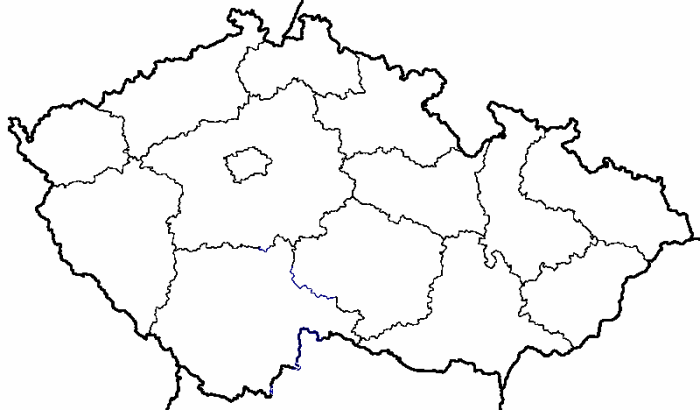 Jihočeský 
kraj
Německo
Rakousko
ReliéF JČ kraje: zakresli hranice JČ kraje  a popiš pohoří Šumava, Novohradské hory, Lišovský práh, Českobudějovickou a Třeboňskou pánev.
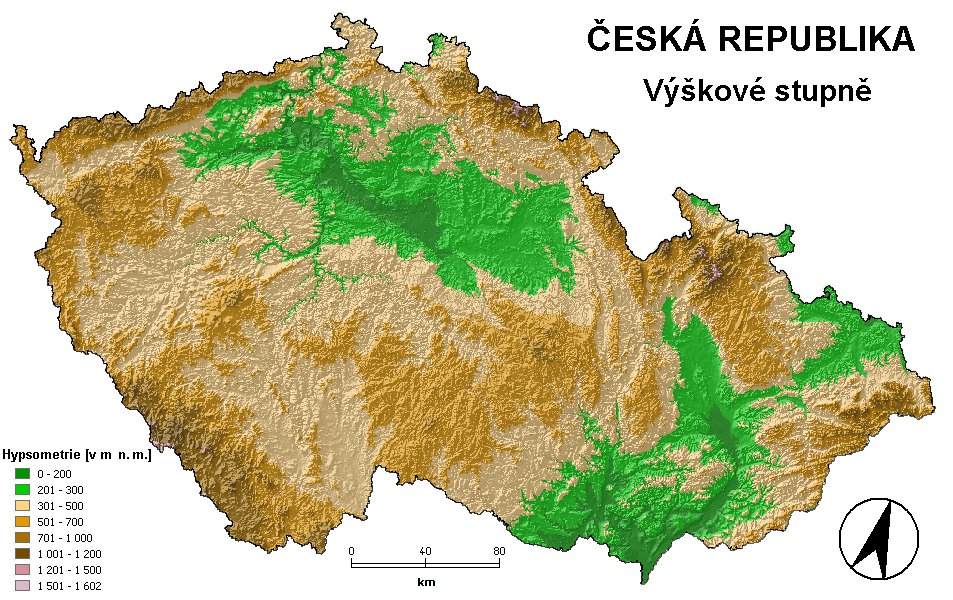 VodohospodářstvíRybník Rožmberk, Zlatá stoka, vodní nádrž Lipno, Třeboňský kapr
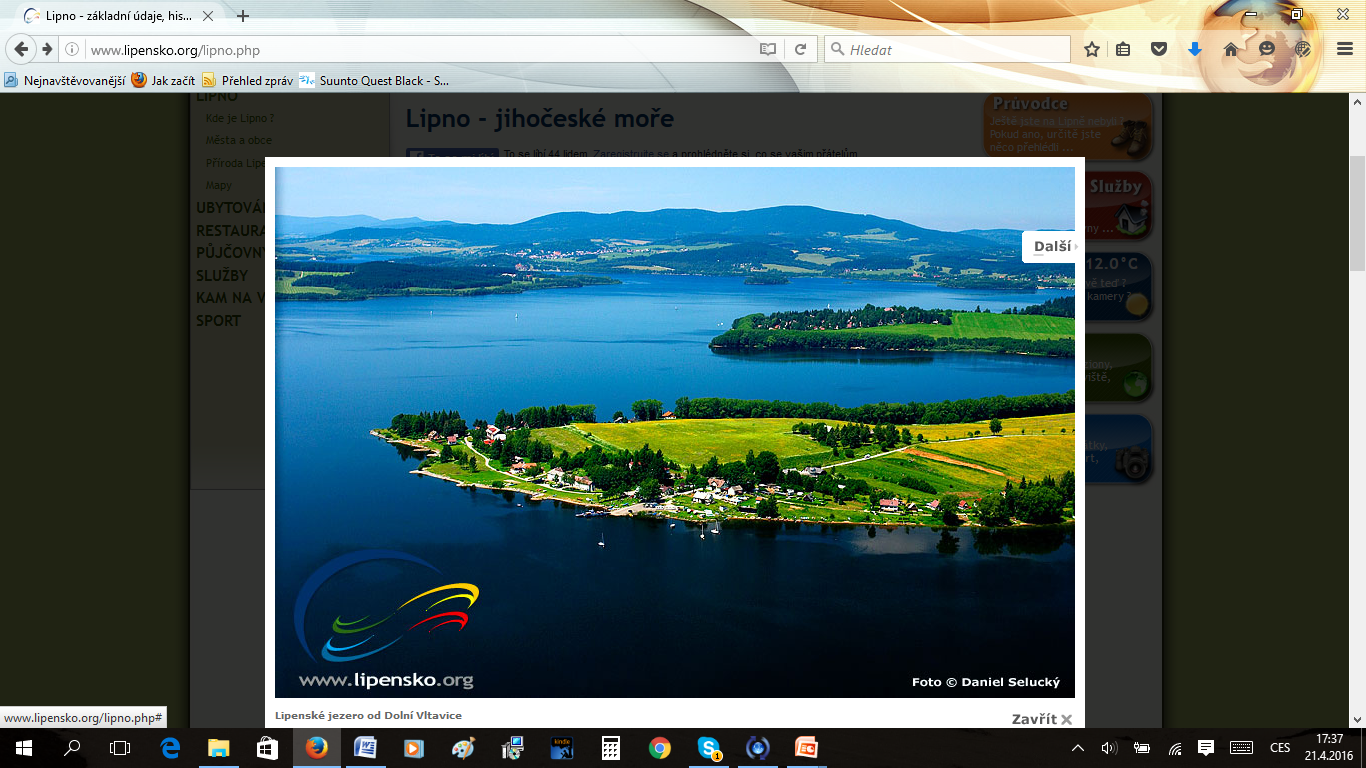 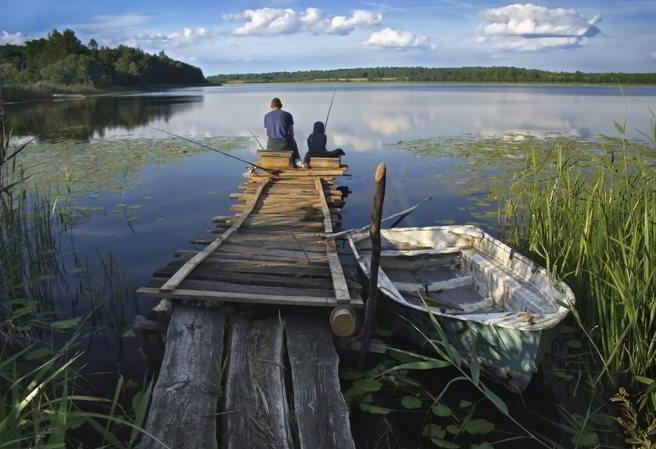 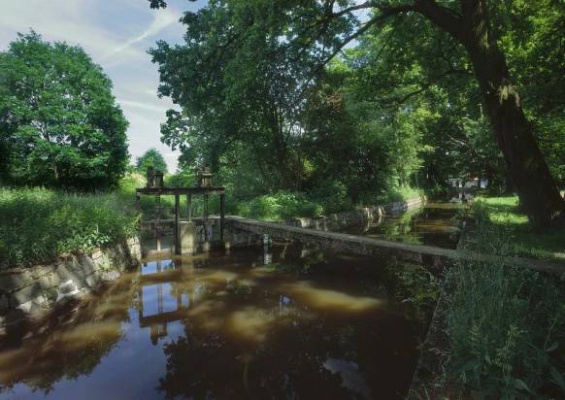 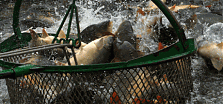 Národní park ŠUmava
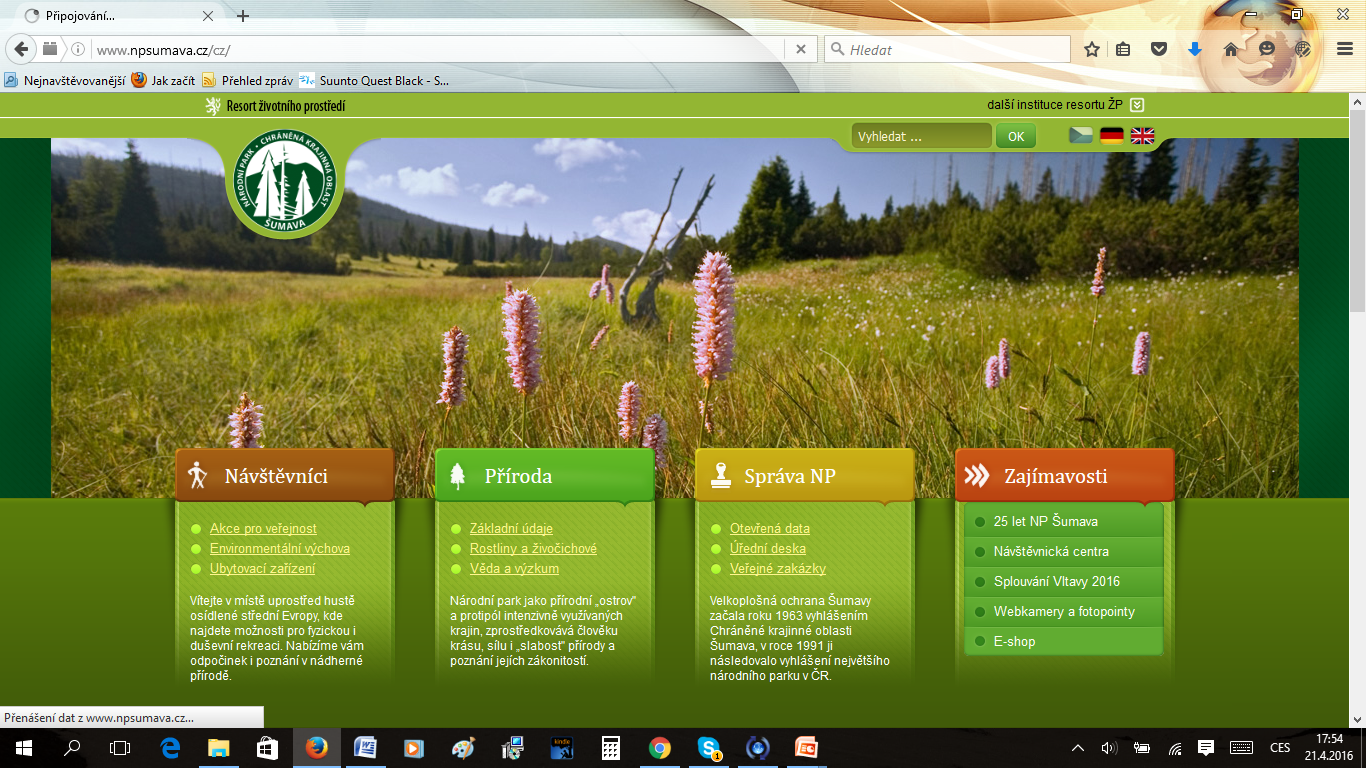 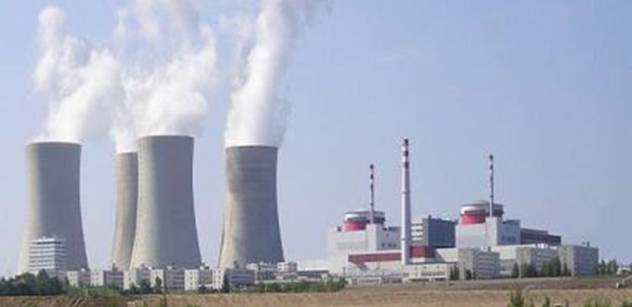 ENERGETIKA
Temelín
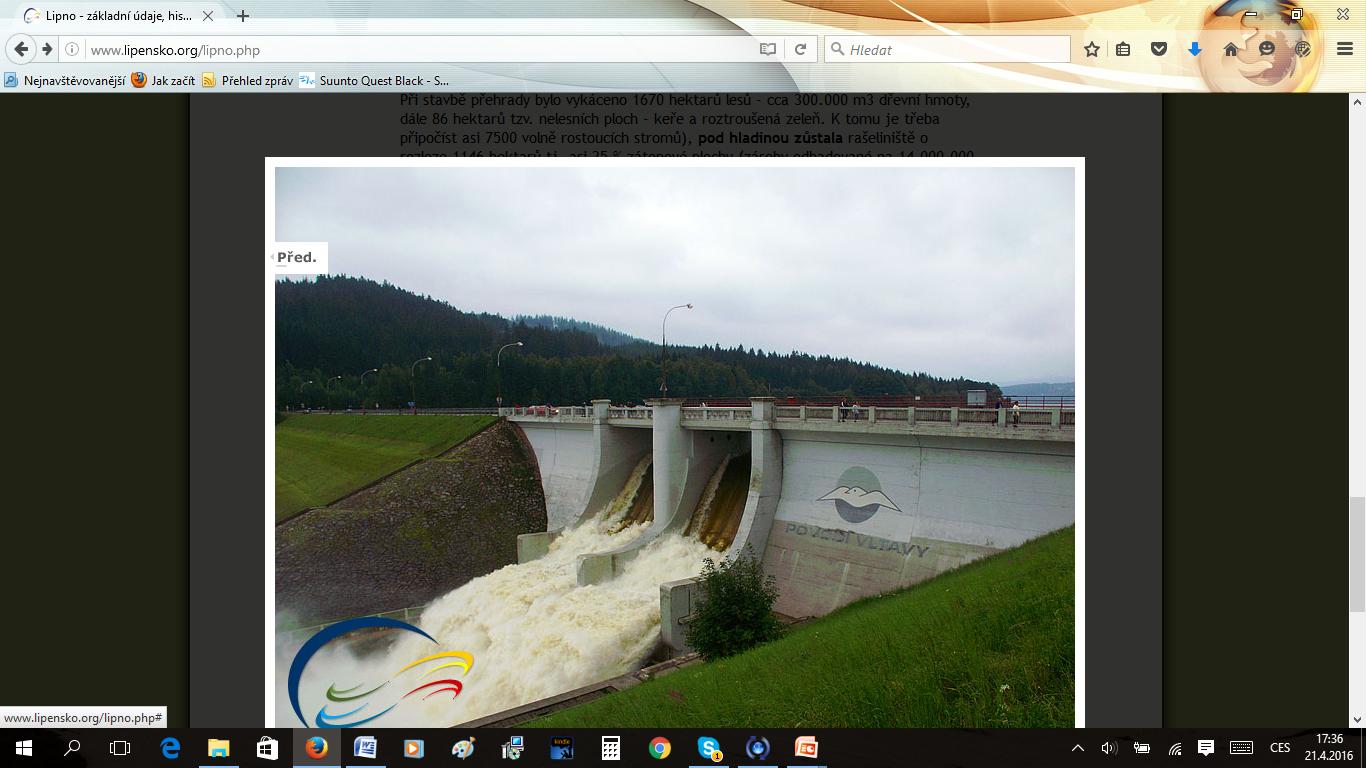 Lipno
Popište, co vidíte na prvním a na druhém obrázku.

Kterou energii elektrárny využívají?
Jižní Čechy – památky unesco
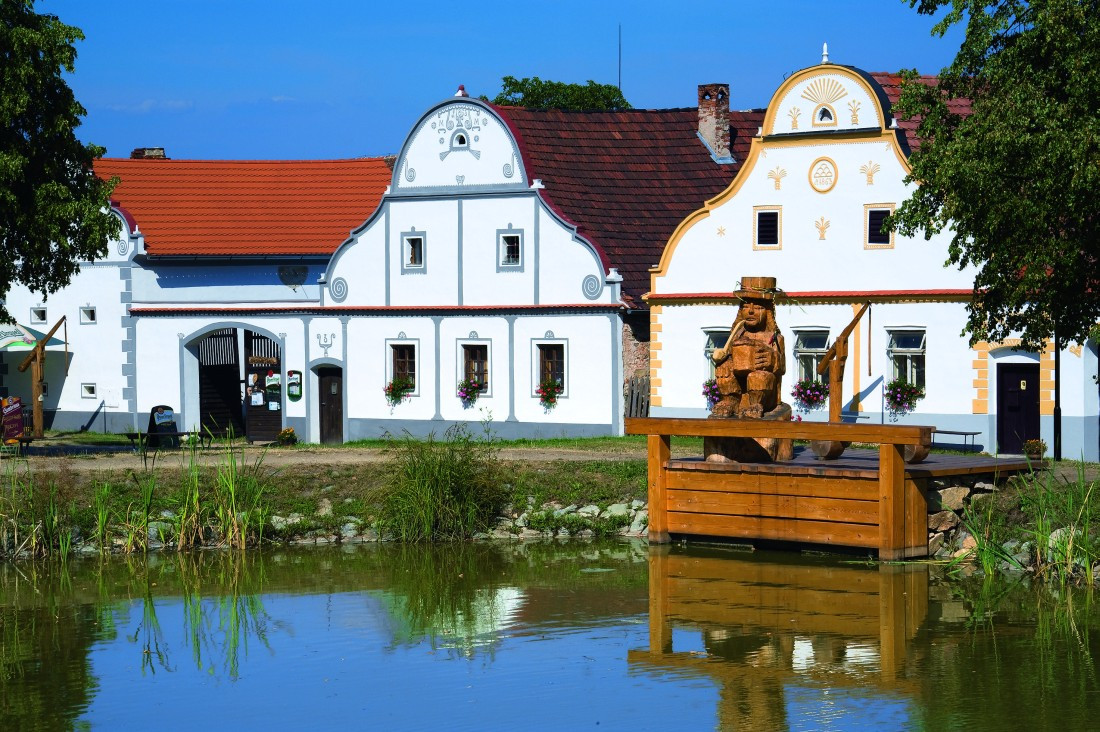 Zakresli do rámečků typické tvary budov na návsi a zjisti jak se nazývají.
„Jihočeské Baroko“
Které formy turistiky a sportů se dají v JČ kraji provozovat a kde?
Jachting

Lyžování

Pěší turistika

Veslování

Vodní turistika
Významná centra
Najděte obrázek a zaznamenejte města do mapy a uveďte u nich nějakou zajímavost:

České Budějovice
Třeboň 
Tábor
Jindřichův Hradec
Kam pro inspiraci?Program rozvoje jednotlivých krajů
Např. : http://www.kr-kralovehradecky.cz/assets/rozvoj-kraje/rozvojove-dokumenty/Program-rozvoje-Kralovehradeckeho-kraje-2014-16.pdf

Materiál, který má aktuální pohled na charakteristiku a zaměření rozvoje jednotlivých krajů.
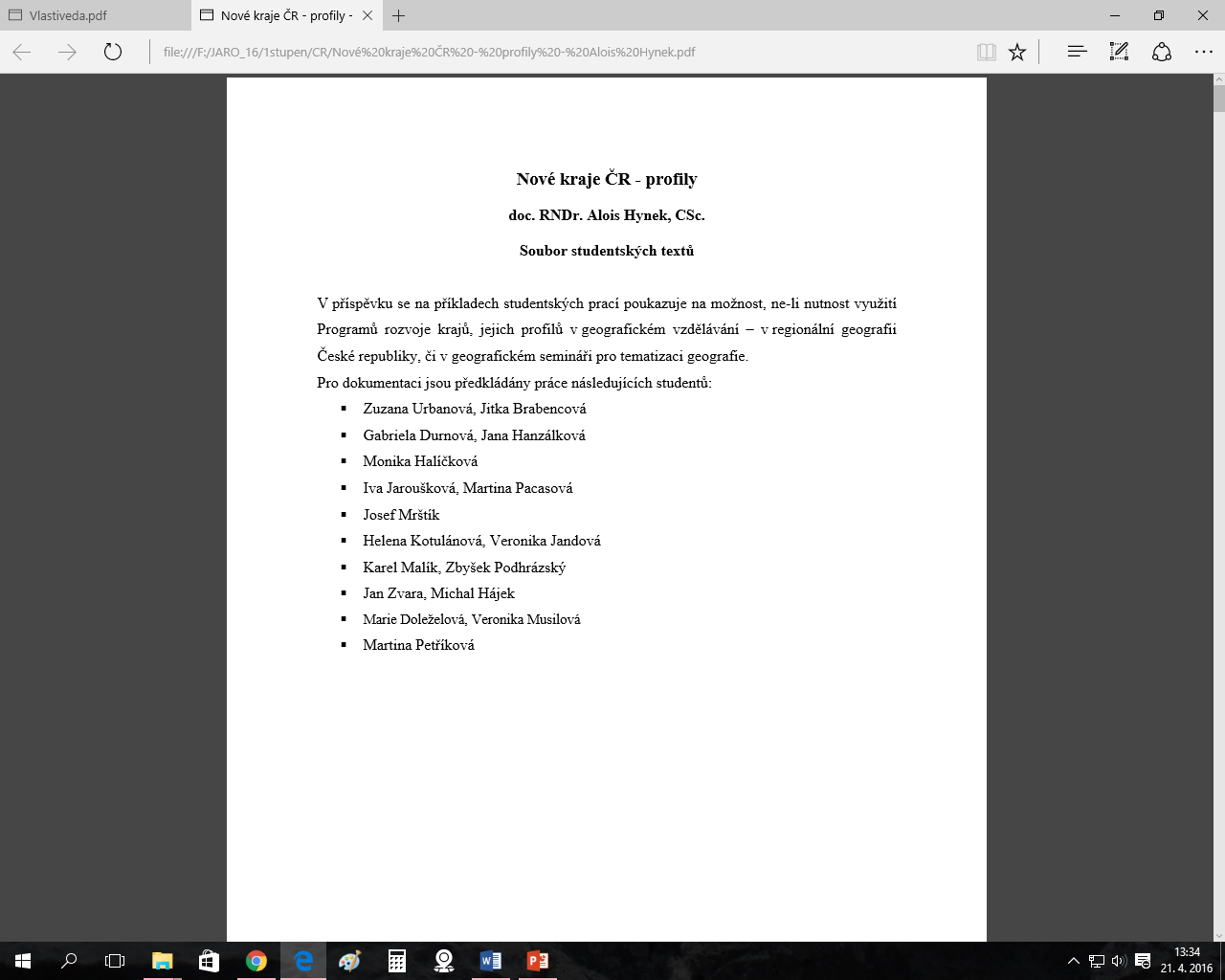 Jak jsou návaznosti udělány v základních dokumentechTo je námět pro investigativní práci v rámci RVP. Hlavně není na první pohled patrná jak návaznost, tak zcela chybí progrese kurikula.
Ale jde to i jinak
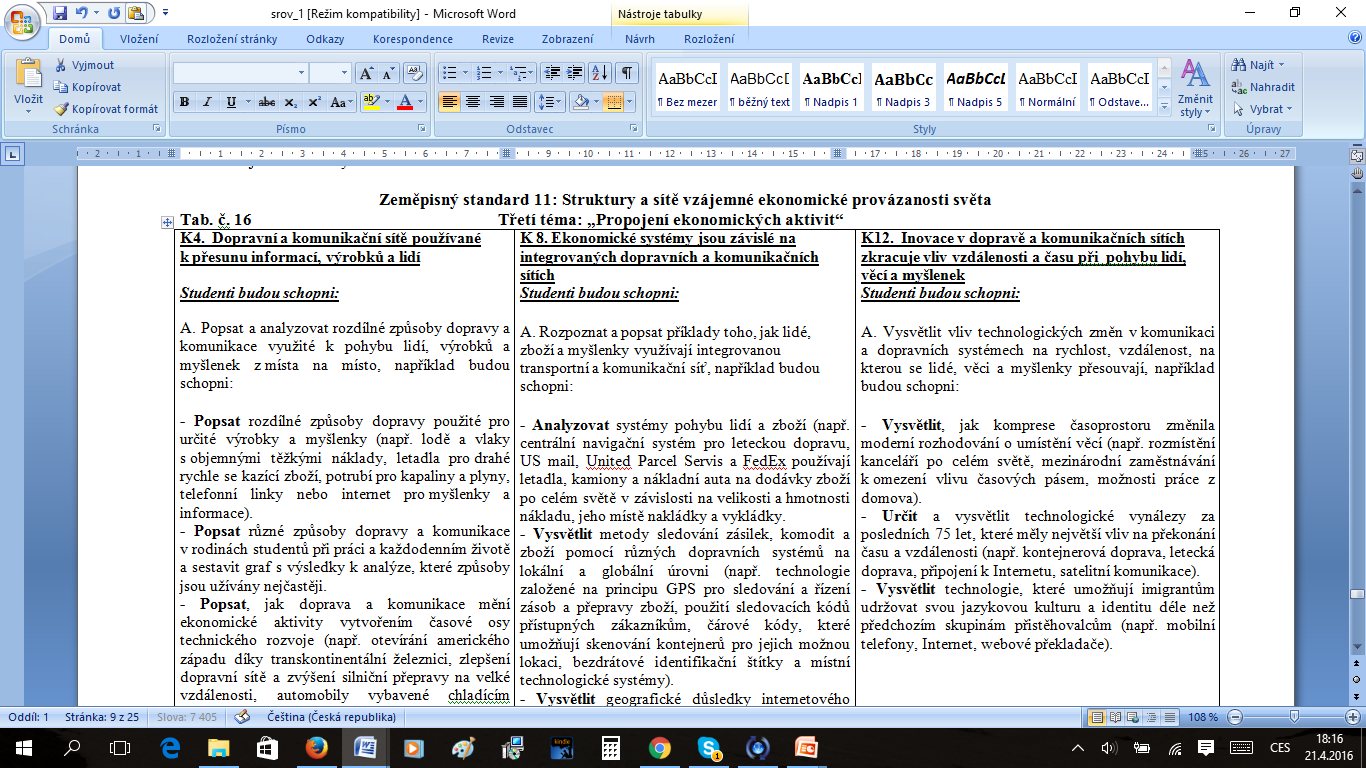 Reflexe – pro zlepšení výuky je nutná dovednost směřující ke stanovení konkrétních cílů. Pak následuje výběr co budu učit, jak a proč.
Příprava na hodinu
Název tématu je: Státní znaky, pak se objevují i v cílech státní symboly - Jaký je tedy  rozdíl mezi státními znaky a státními symboly? 
 
VVC:
žák objasní účel státních symbolů a způsoby jejich používání
žák rozliší korunovační klenoty od státních symbolů
žák vyjmenuje státní symboly
žák projevuje úctu ke státním symbolům
 
Bylo by zapotřebí cíle uspořádat hierarchicky a trochu konkrétněji, po skončení hodiny žák: 
vyjmenuje státní symboly
popíše státní symboly
rozdělí  státní symboly na oficiální a neoficiální
vysvětlit jejich účel
Zdůvodní, proč je zapotřebí k nim projevovat úctu a jakým způsobem. 
K tomu by měl směřovat obsah, který tam více-méně směřuje. 
Nic proti prezidentovi, ale to není státní symbol a patří do jiné hodiny např. o státním zřízení…
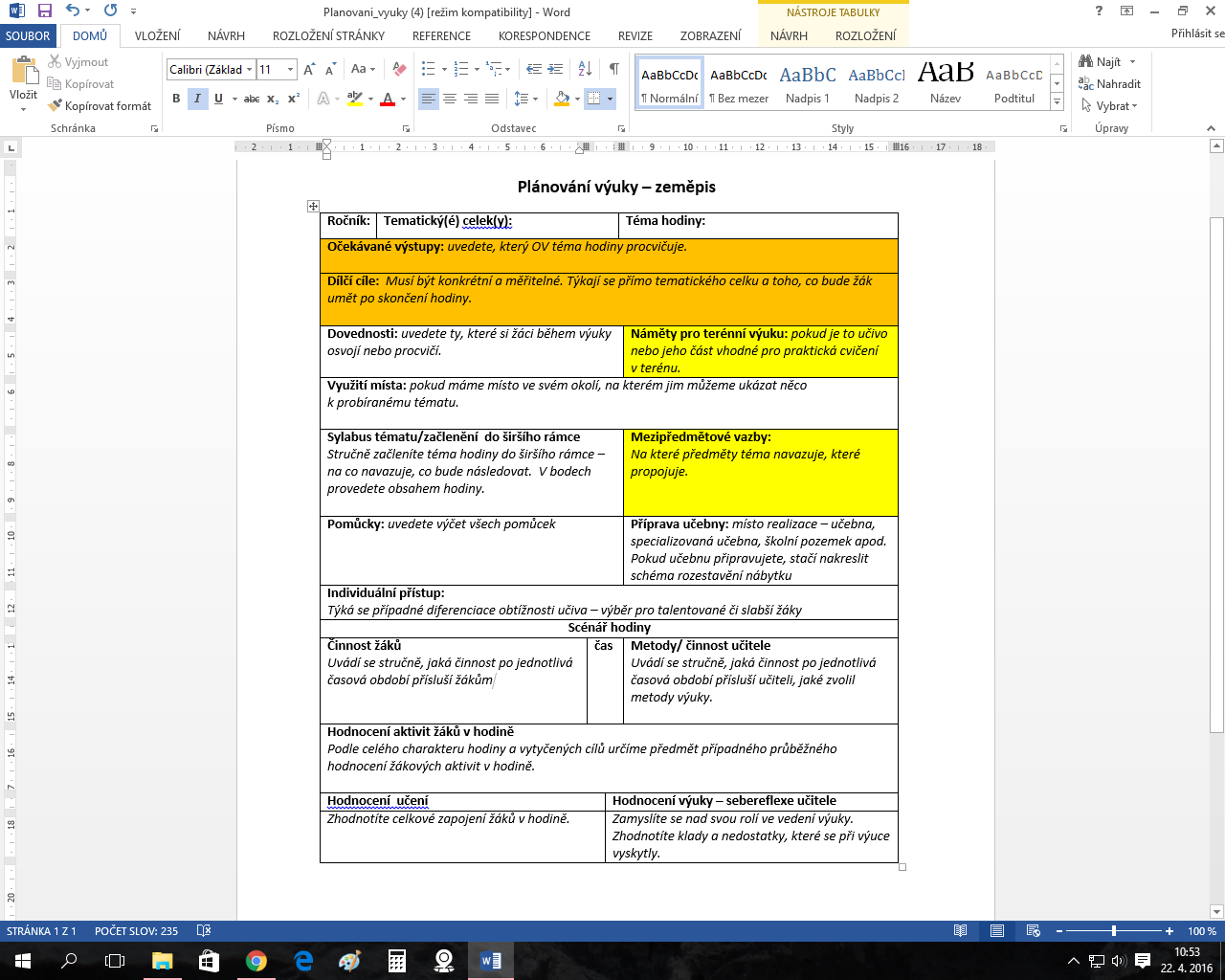 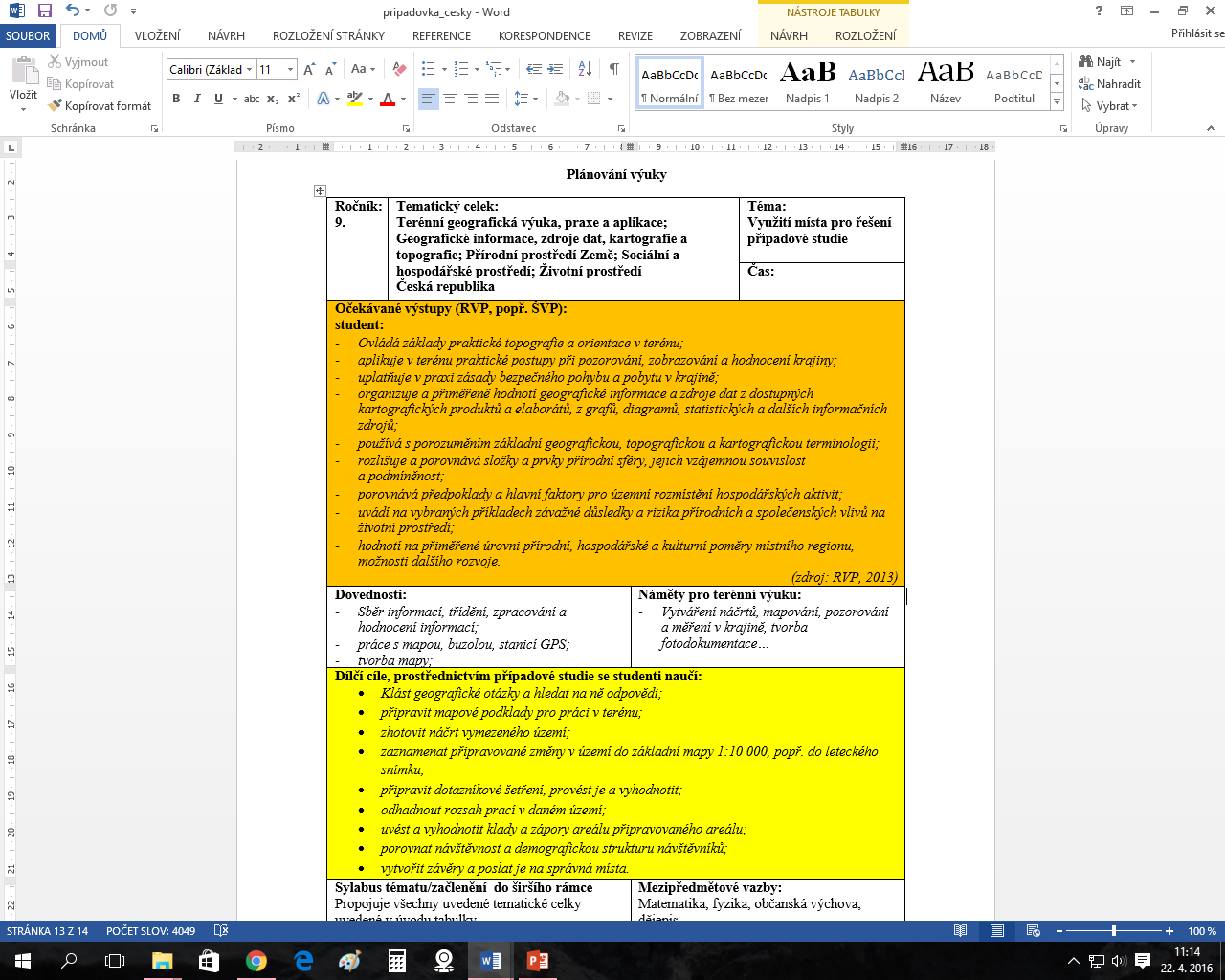 A tak nám nezbývá než přemýšlet a …
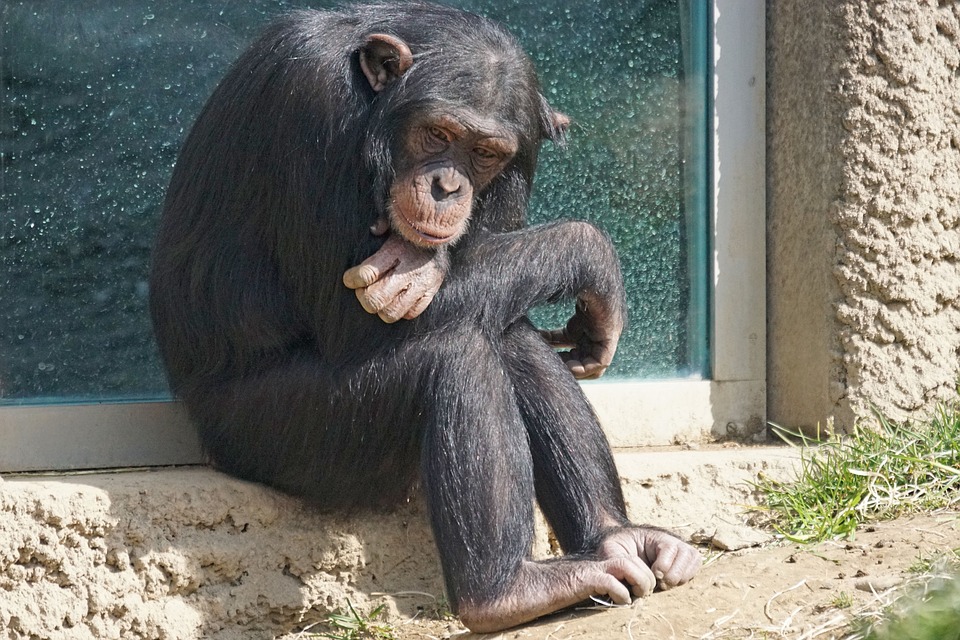 … pracovat.
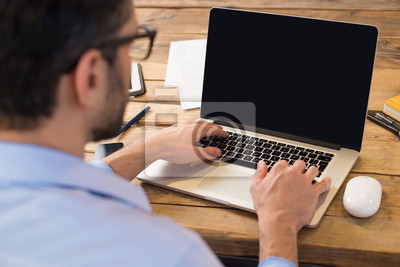